«Интернет-портал «Уникальные геологические объекты России» (www.geomem.ru) как информационная основа для описания стратотипов и опорных разрезов в рамках создания Госгеолкарт-1000/3, -200/2.	России»
Семилеткин С. А., Логачева И. Е., Ненашев Ю. П. (ФГУП «ВСЕГЕИ»)
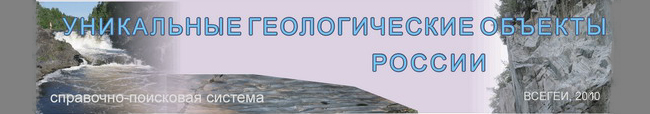 Уникальные геологические объекты (УГО):
1) естественные и/или искусственные обнажения участков недр, характеризующие опорные и стратотипические разрезы и эталонные массивы, используемые для обоснования выделения общих и/или региональных (местных) подразделений.
2) уникальные (редкие с точки зрения особенностей состава и строения, геолого-промышленного типа, перечня полезных компонентов,) месторождения полезных ископаемых;
3) уникальные (редкие с точки зрения особенностей состава, строения и условий залегания, а также встречаемости в естественных (природных) условиях) геологические объекты, имеющие научное, культурное, эстетическое, прикладное и иное значение для Российской Федерации или отдельного региона.
Обращение к сайту через поисковые системы Интернета
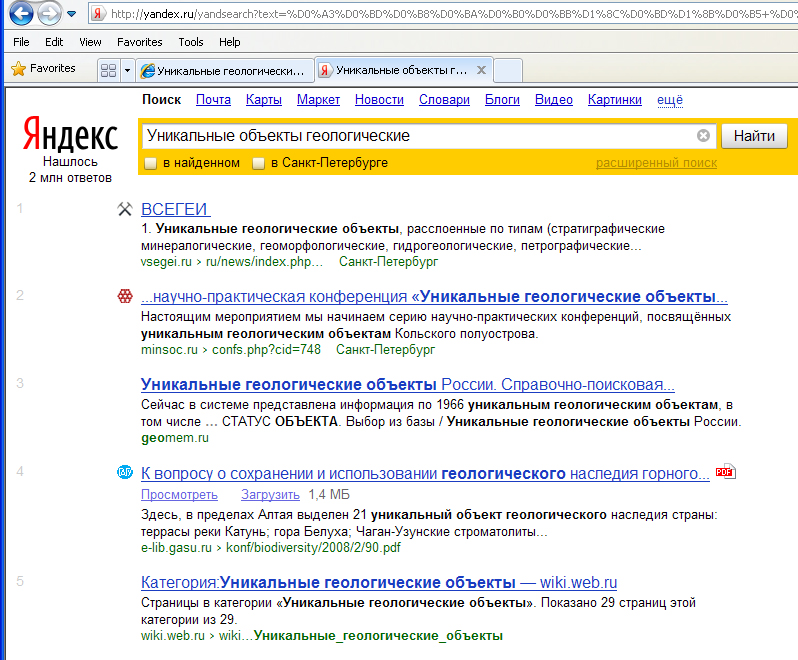 Поиск в Яндексе по запросу 
“Уникальные объекты геологические”
или
Непосредственное обращение к системе по адресу: www.geomem.ru
Обращение к сайту через ссылку с сайта ВСЕГЕИ
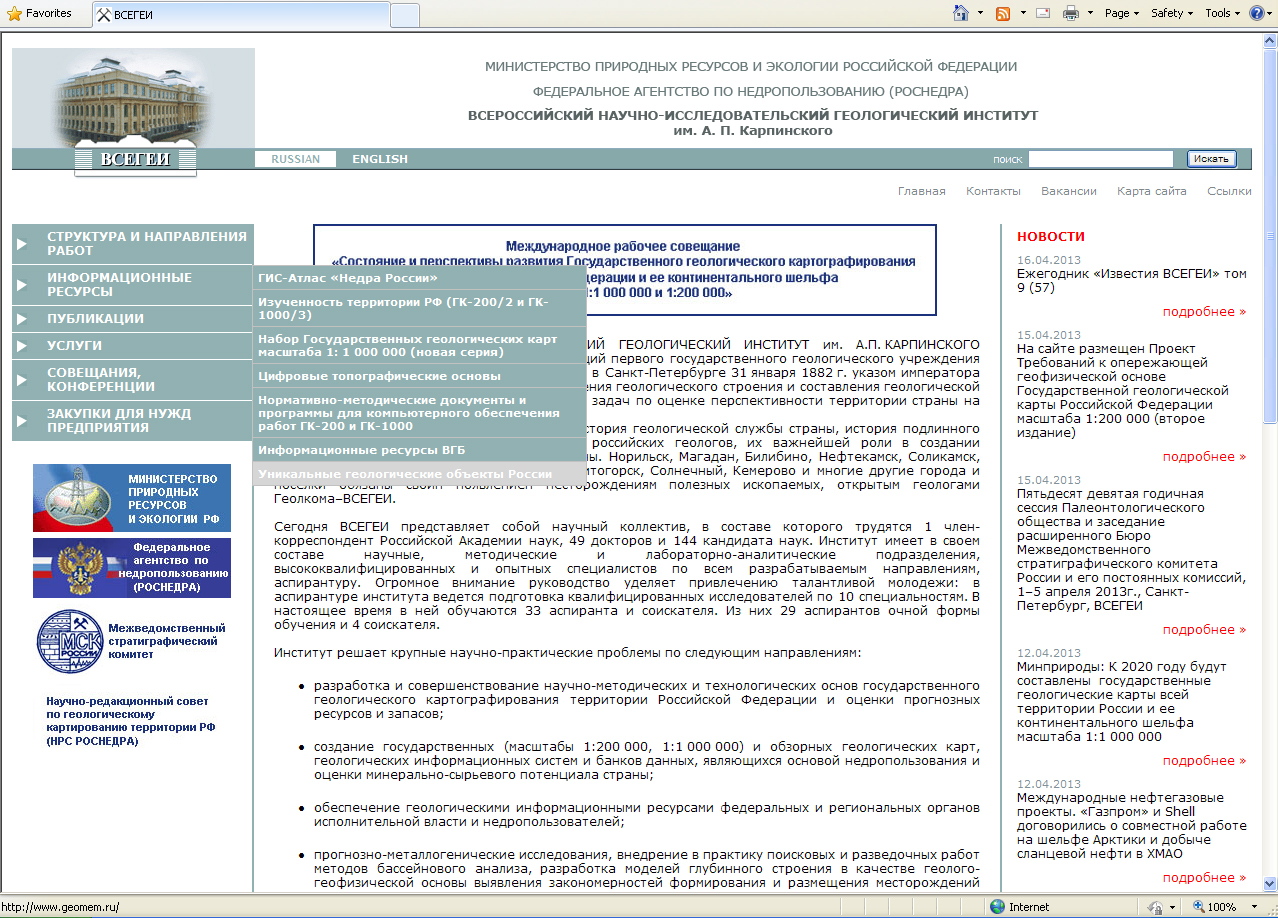 Главная страница сайта
Два блока:

 блок по уникальным геологическим объектам всех видов (геологической специализации) – 2500 объектов

блок по опорным разрезам ,
стратотипам,
палеонтолого-стратиграфическим объектам
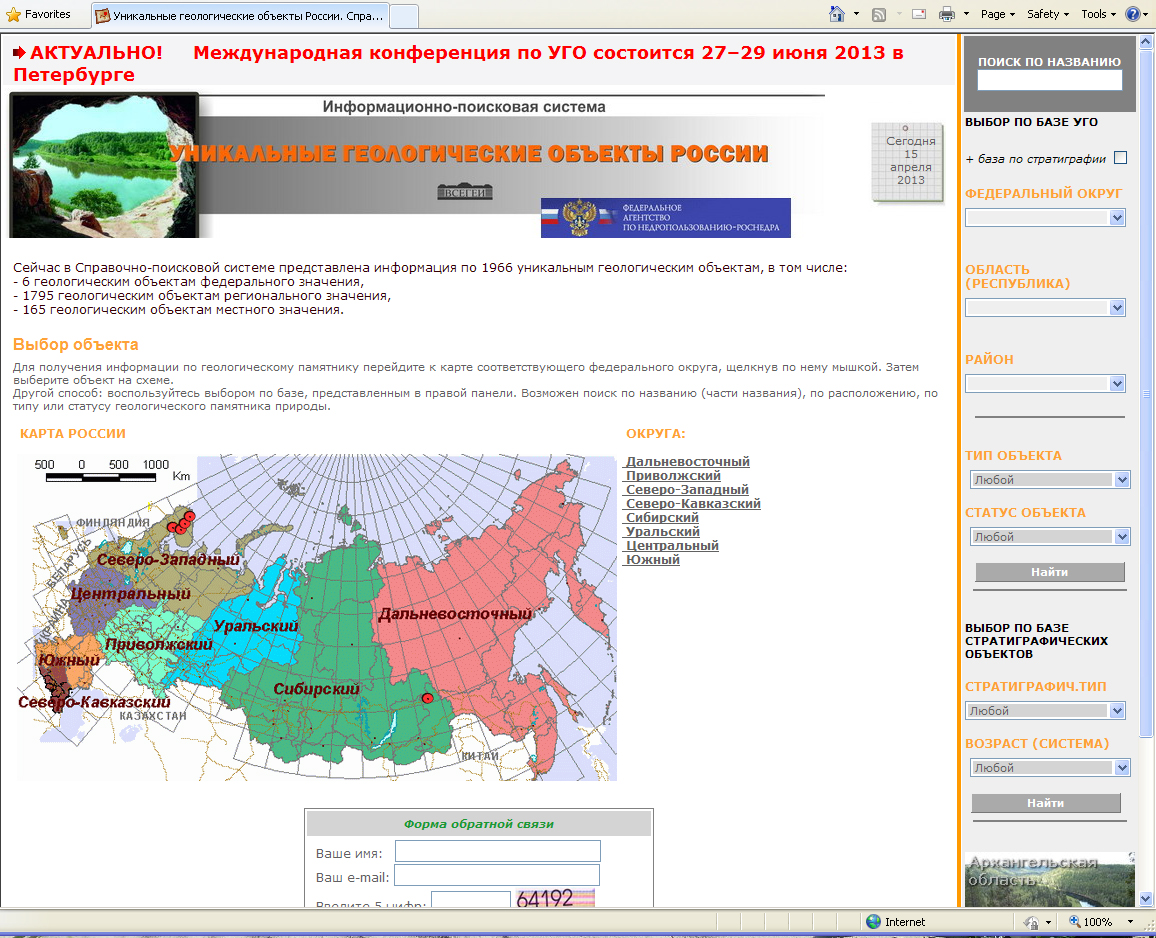 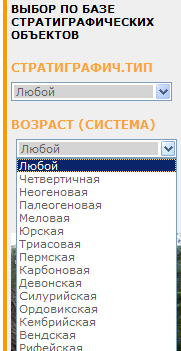 Структура справочной  системы
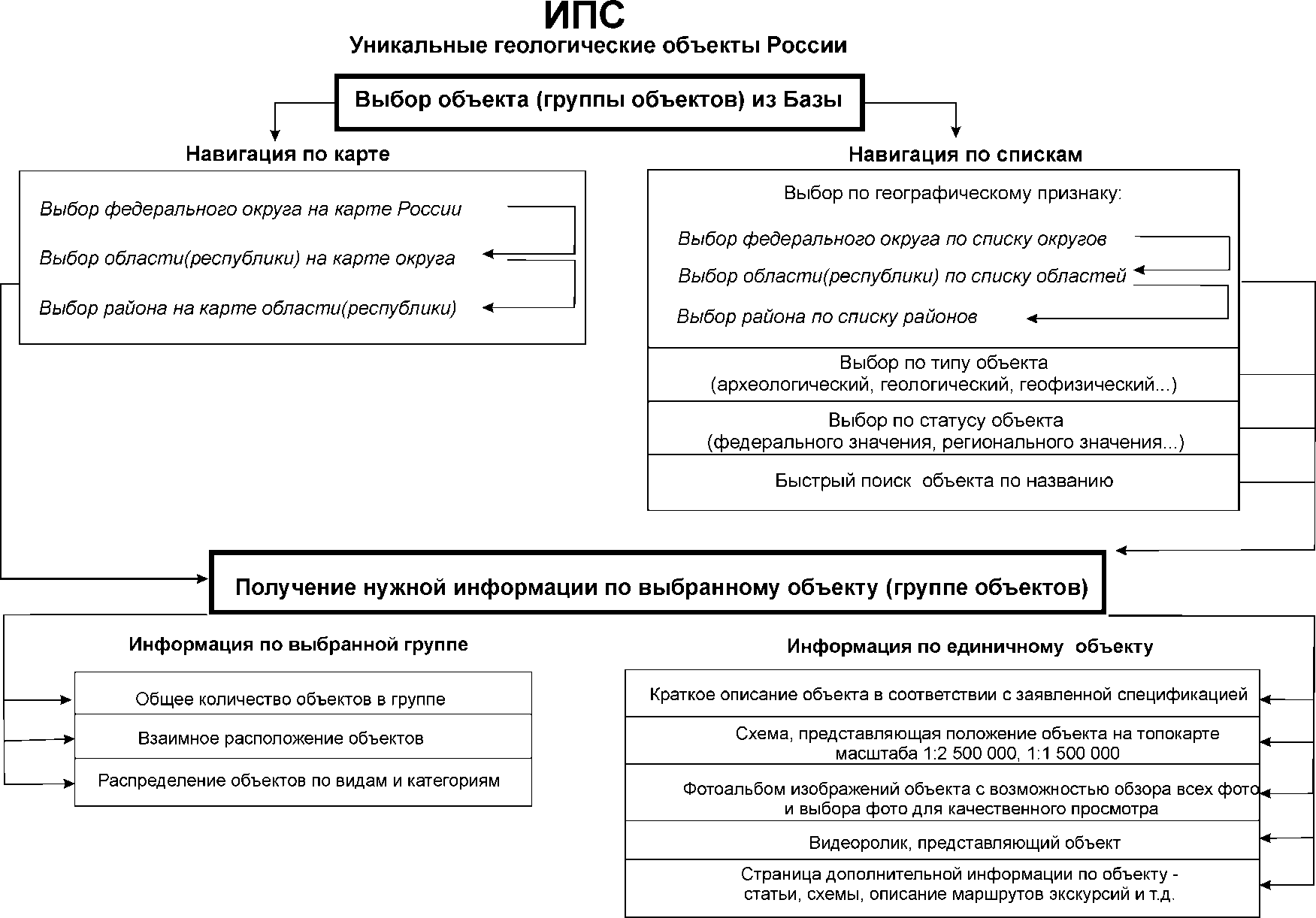 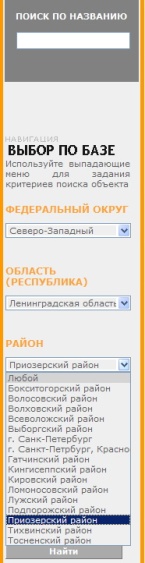 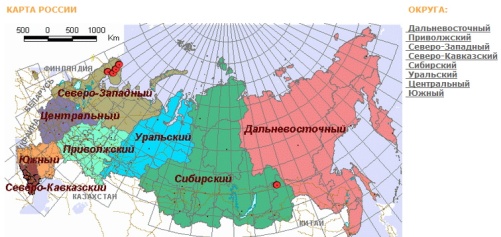 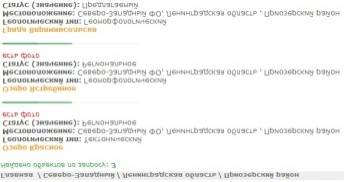 Пример использования
Главная страница сайта
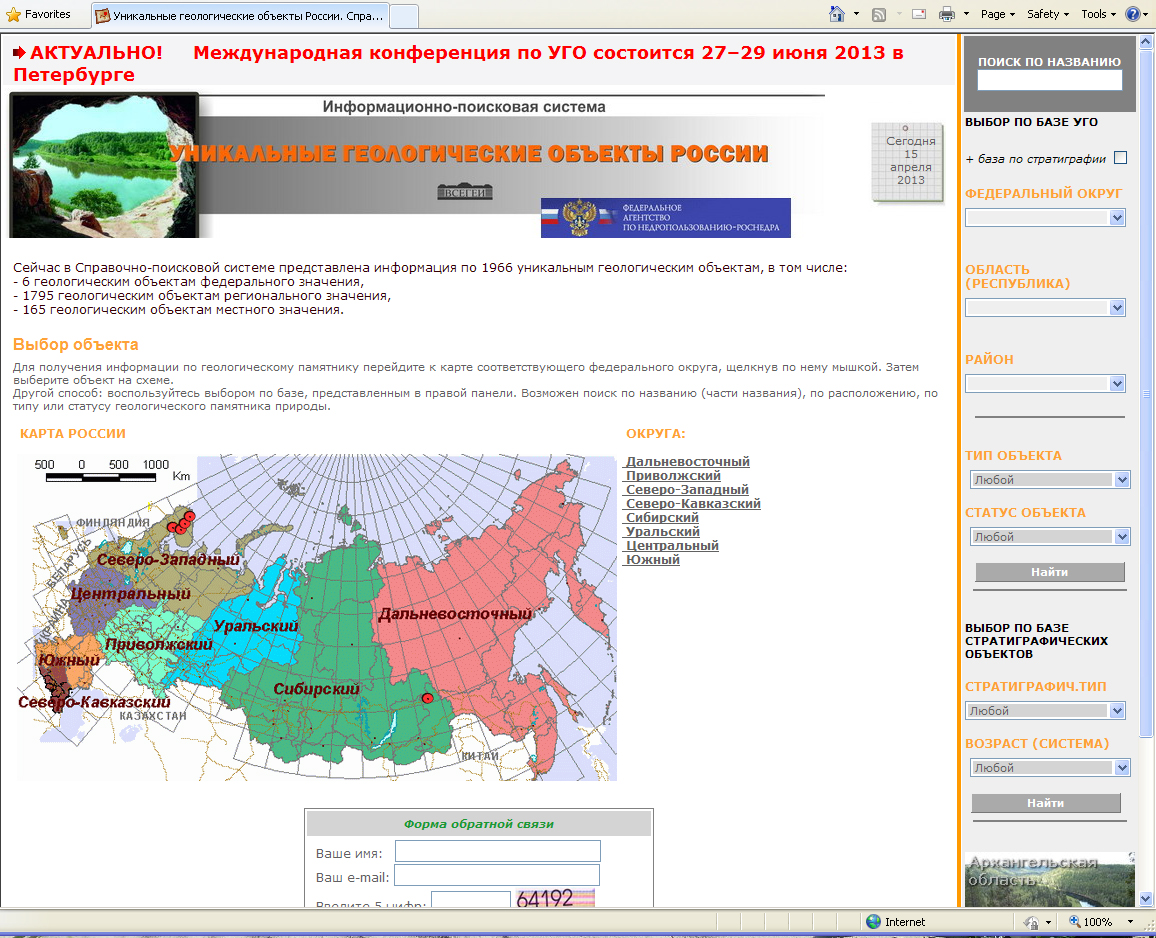 - Введена база стратиграфических объектов
- Блок выбора расширен выбором по базе стратиграфических объектов
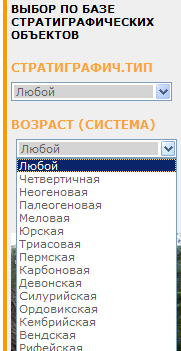 Блок представления стратиграфической информации
Стратиграфическая информация структурируется в соответствии с требованиями информационной системы, по следующей форме :
Блок представления стратиграфической информации
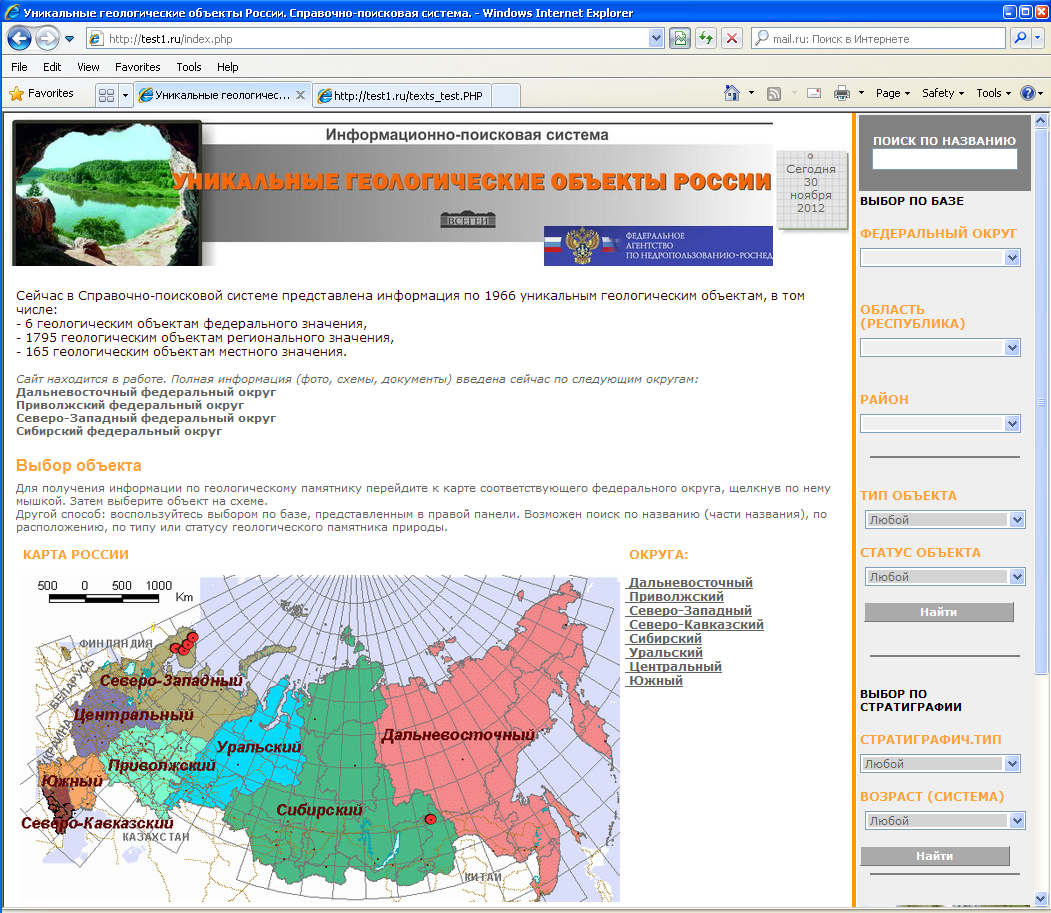 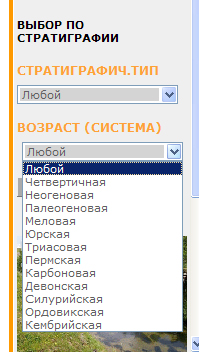 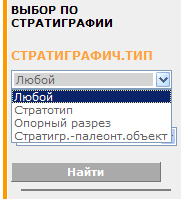 Пример выбора объектов типа “Опорный разрез”
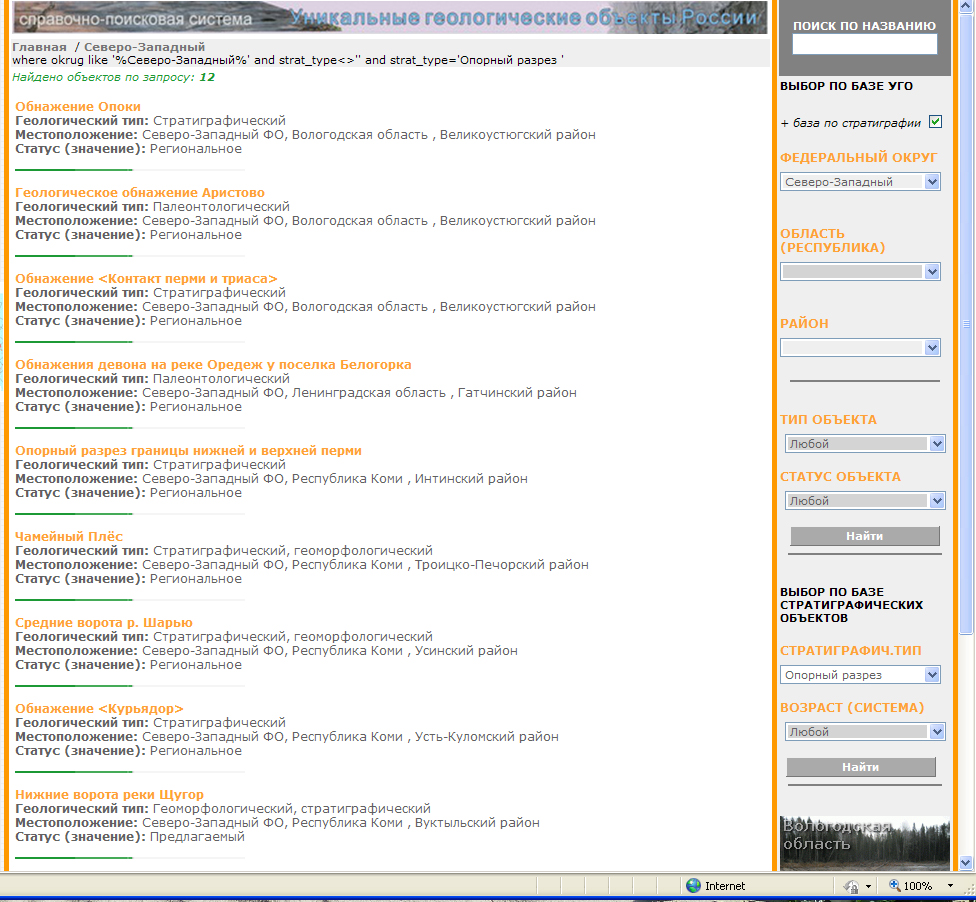 Выбор Стратиграфический тип:
- опорный разрез;
- стратотип; 
- уникальный  стратиграфо-палеонтологический объект.
Пример выбора стратиграфических объектов мелового возраста
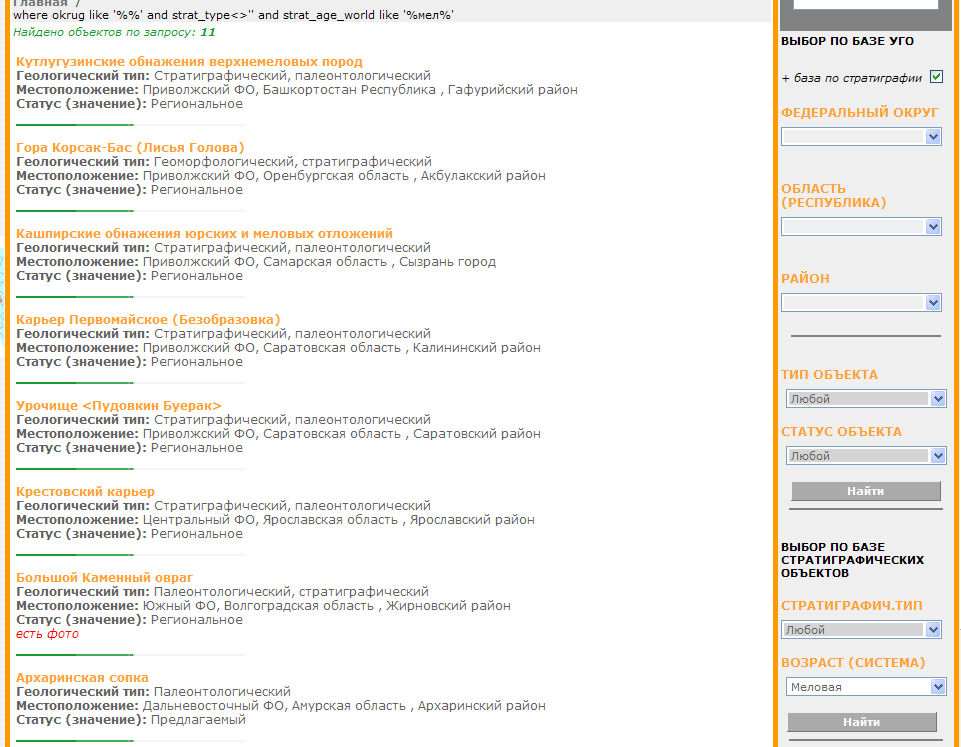 Выбор Стратиграфический возраст (система):
- четвертичная;
- неогеновая ; 
- палеогеновая;
- меловая;
- юрская;
… и т.д.
Выбор стратиграфических объектов по серийной легенде; по номенклатуре листа
Выбор по серийной легенде
- балтийская;
- мезенская ; 
- центрально-европейская;
- уральская;
… и т.д.
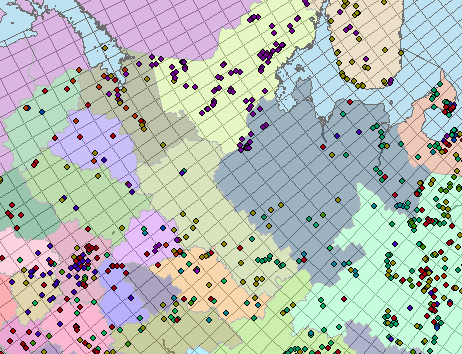 Выбор по номенклатуре листа м-ба 1:1 000 000; 
1:200 000
 …
Центральный округ
 Белгородская область 
  M(35)36
     М-36-XII
  M37(38)
     M-37-II
     M-37-III
     M-37-VII
     M-37-VIII;
… и т.д.
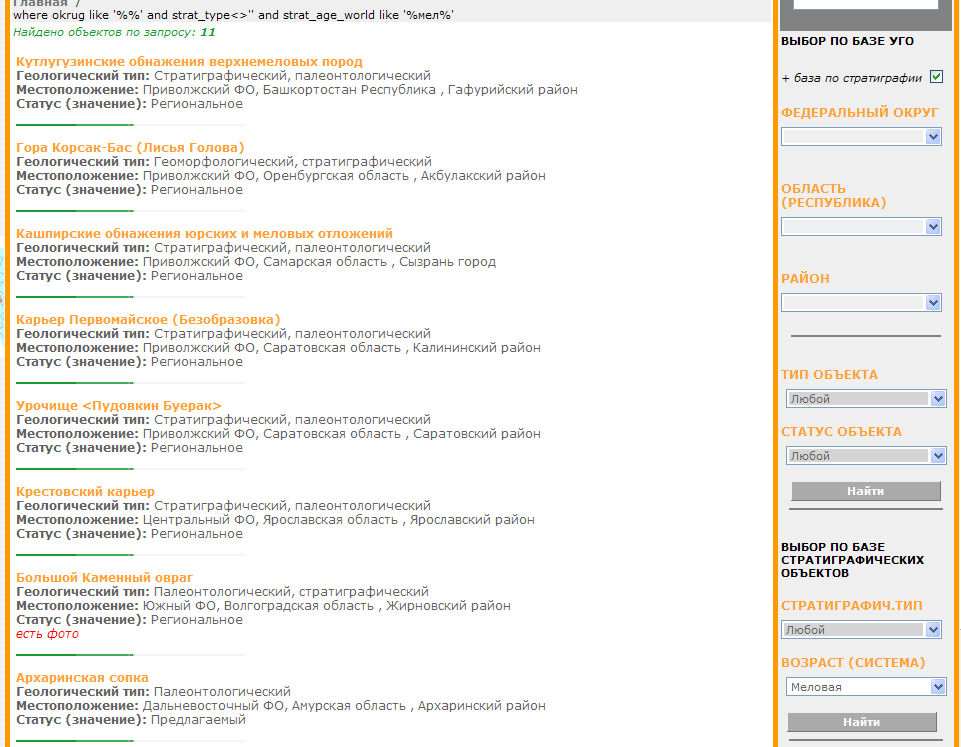 Пример полной информации по стратиграфическому объекту  опорный разрез «Средние ворота р. Шарью»
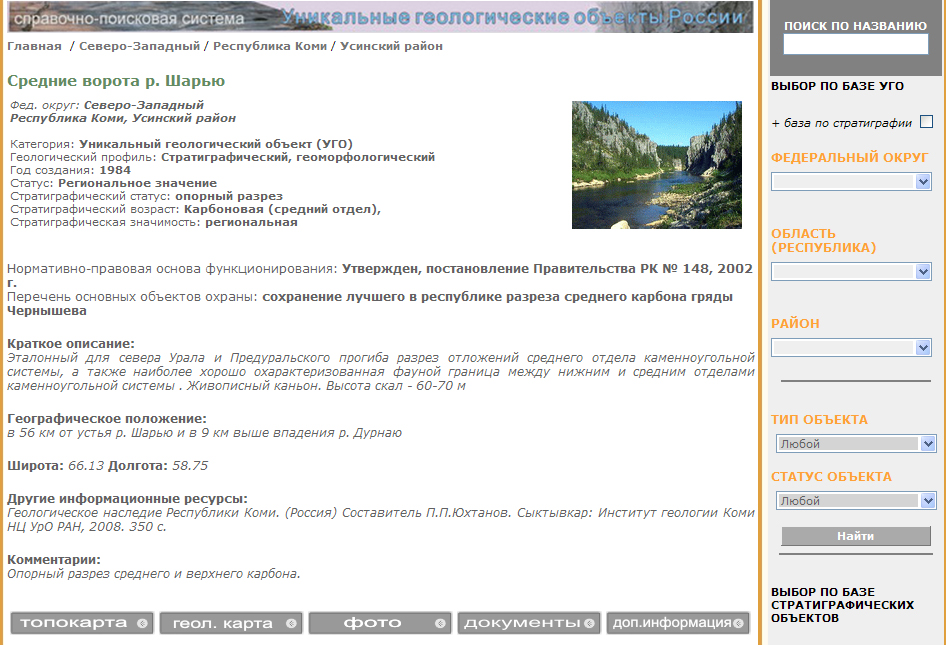 Опорный разрез «Средние ворота р. Шарью»: положение на карте-схеме
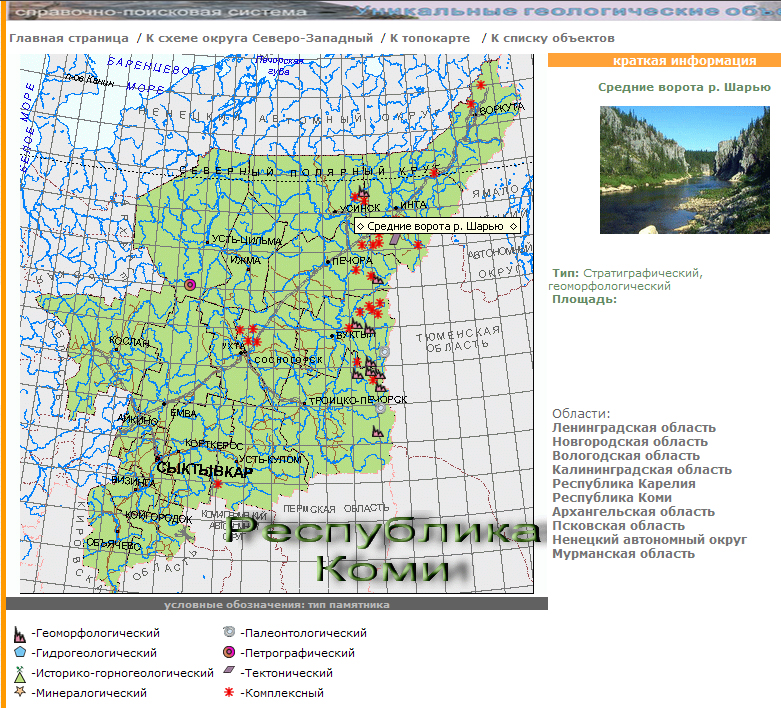 Опорный разрез «Средние ворота р. Шарью»: положение на интерактивной топокарте
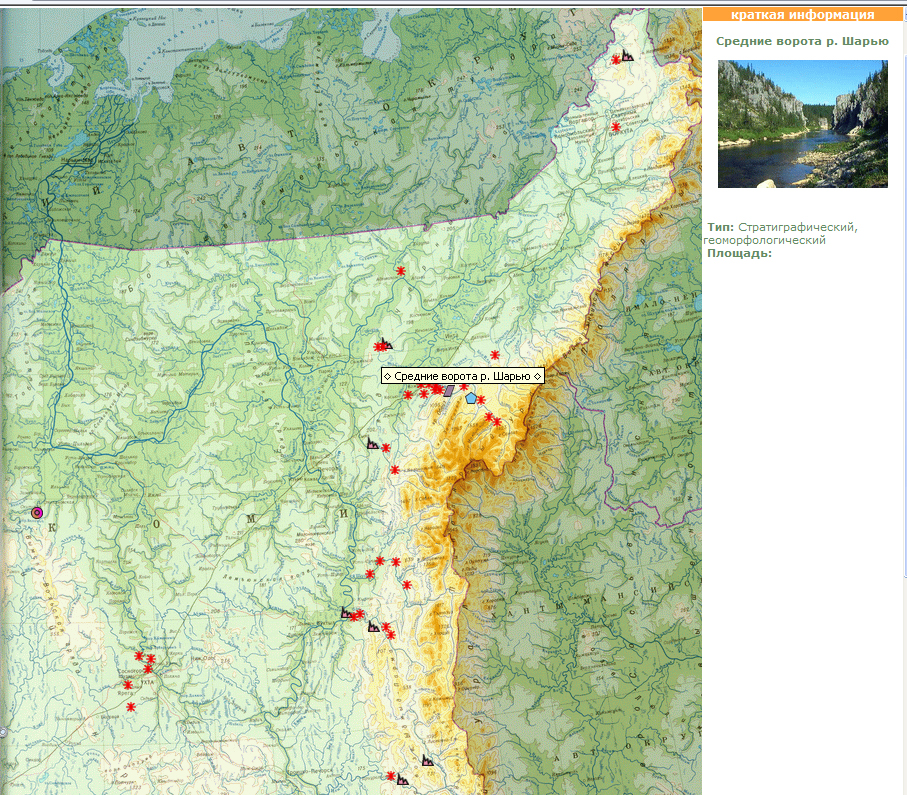 Навигация по сайту:  использование карт разных масштабов (федеральный уровень)
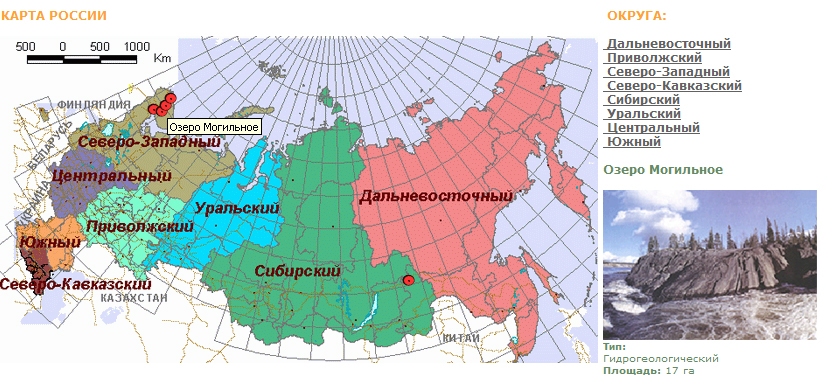 Выбор объекта мирового уровня значимости (Оз. Могильное)
 на интерактивной карте России.
Навигация по сайту:  использование карт разных масштабов (региональный уровень)
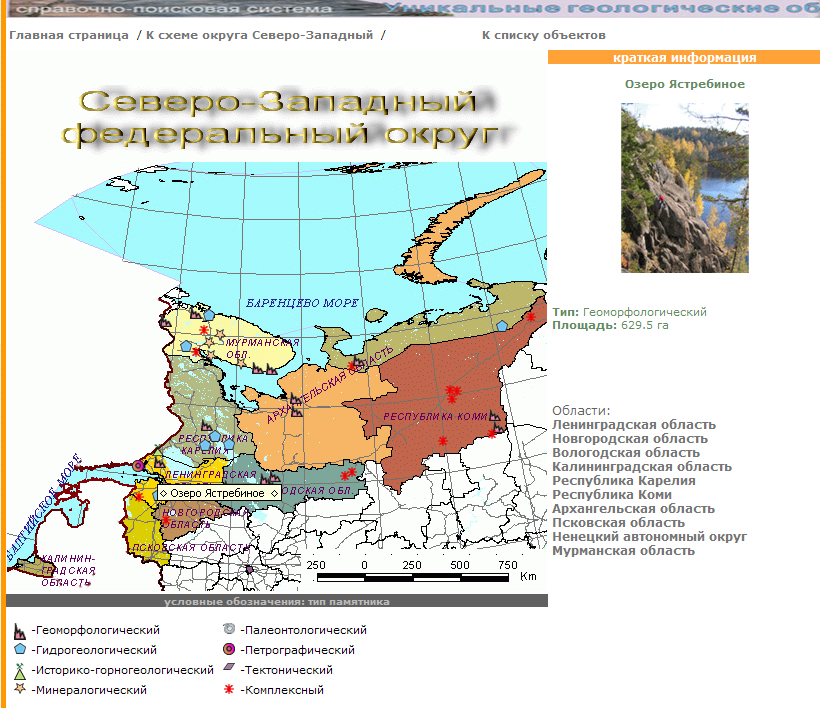 Для получения информации по объекту регионального уровня значимости нужно перейти к карте соответствующего федерального округа
Навигация по сайту:  использование карт разных масштабов (местный уровень)
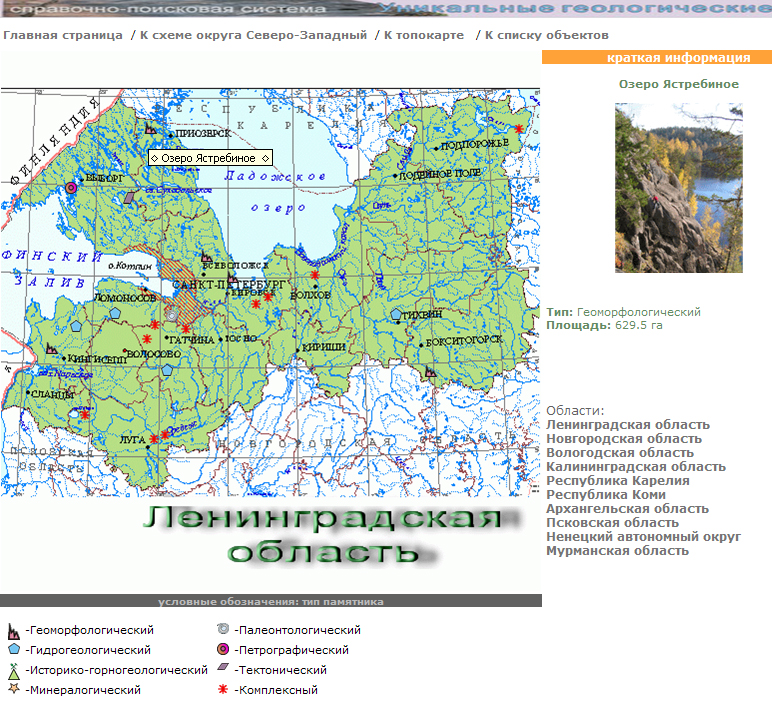 Для получения информации по объекту регионального  и местного уровня значимости нужно перейти к карте соответствующей области
Навигация по сайту:  выбор объекта из списка объектов округа\области\района
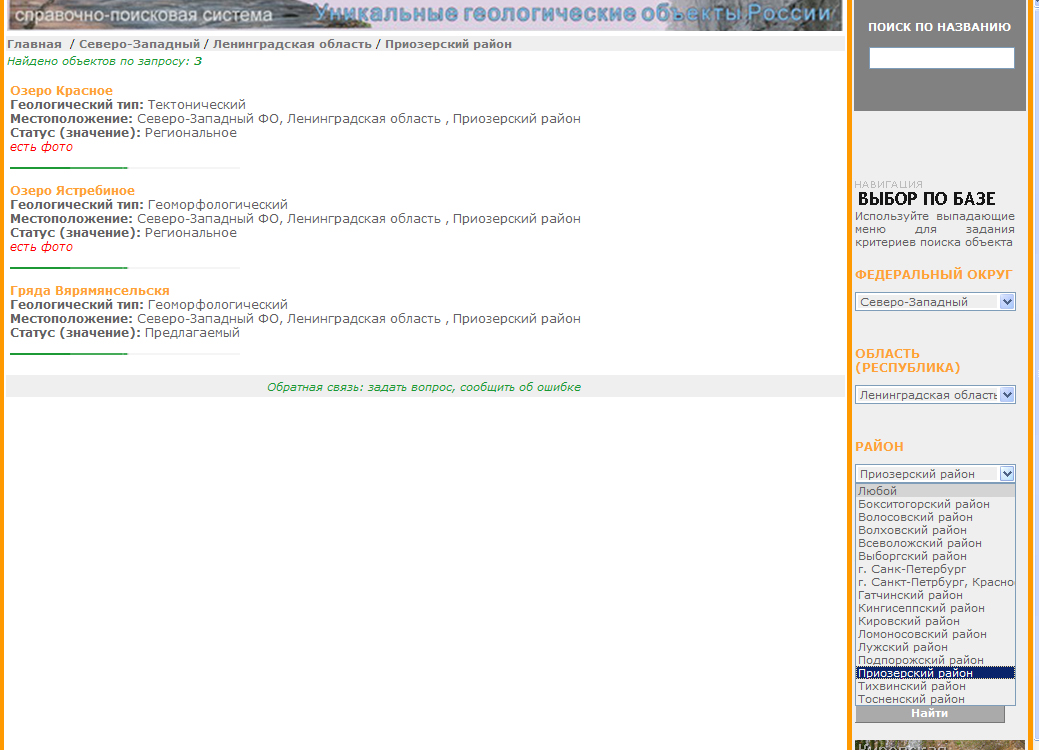 Формирование списка объектов выбранного района (Приозерского района Ленинградской области)
Найти объект также можно, вводя его название (часть названия ) в строку поиска
Страница полной информации по выбранному объекту
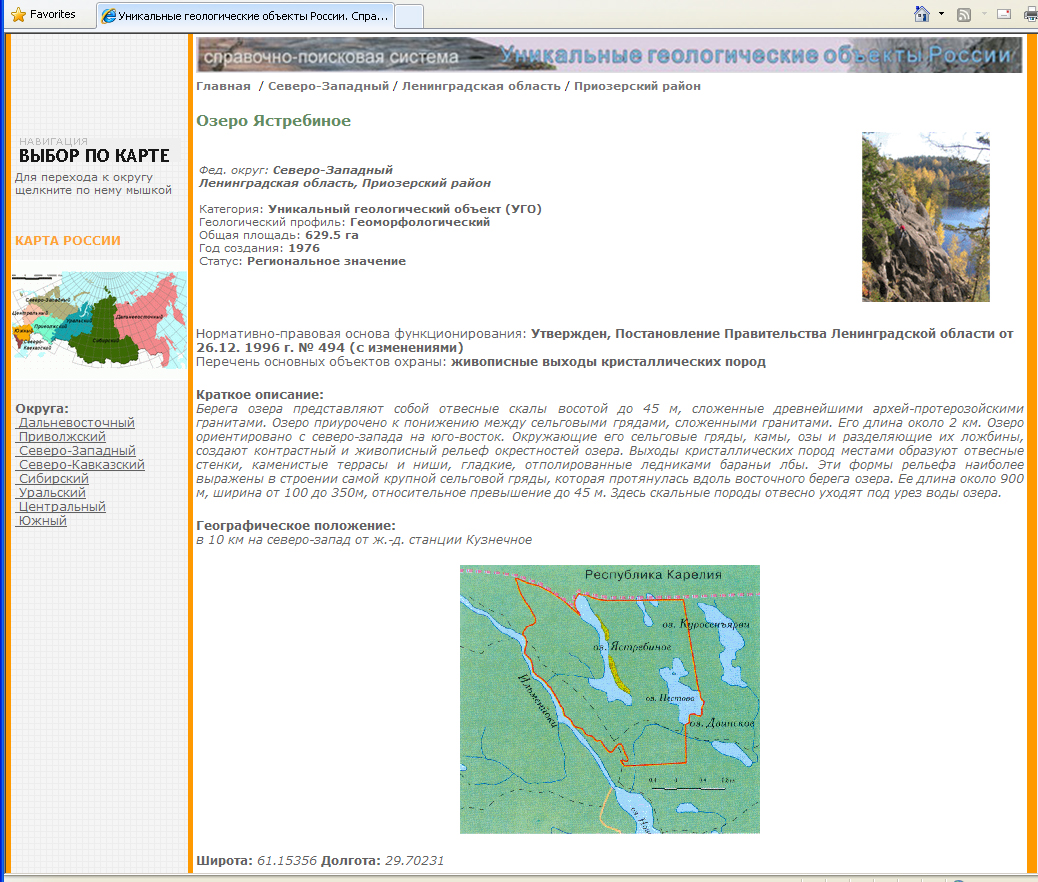 Здесь представлены следующие данные:
-  геологический профиль,
- общая площадь,
- год создания,
- современный статус,
- нормативно-правовая основа функционирования,
- краткое описание
- географическое положение, координаты центра, крупномасштабная карта-схема,
- ссылки на информационные ресурсы,
- рекомендации по возможности использования объекта в сфере геотуризма.
Продолжение страницы полной информации по выбранному объекту
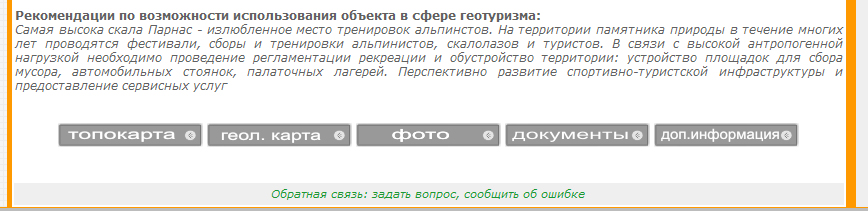 Кнопки выбора дополнительной информации на странице объекта
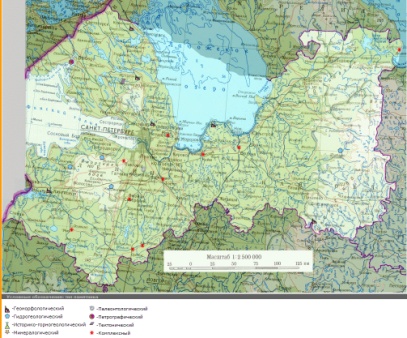 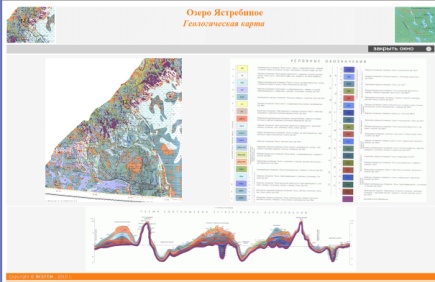 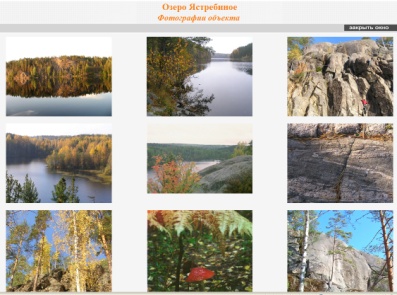 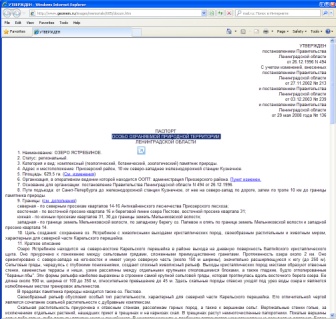 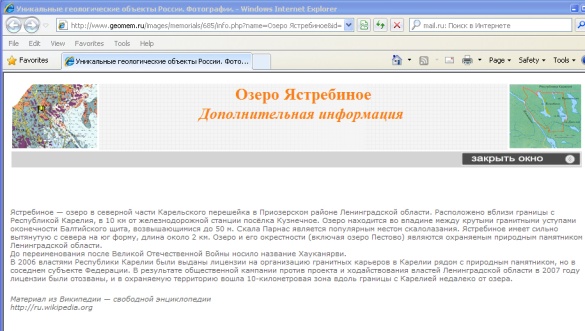 Дополнительная информация: интерактивная топокарта района
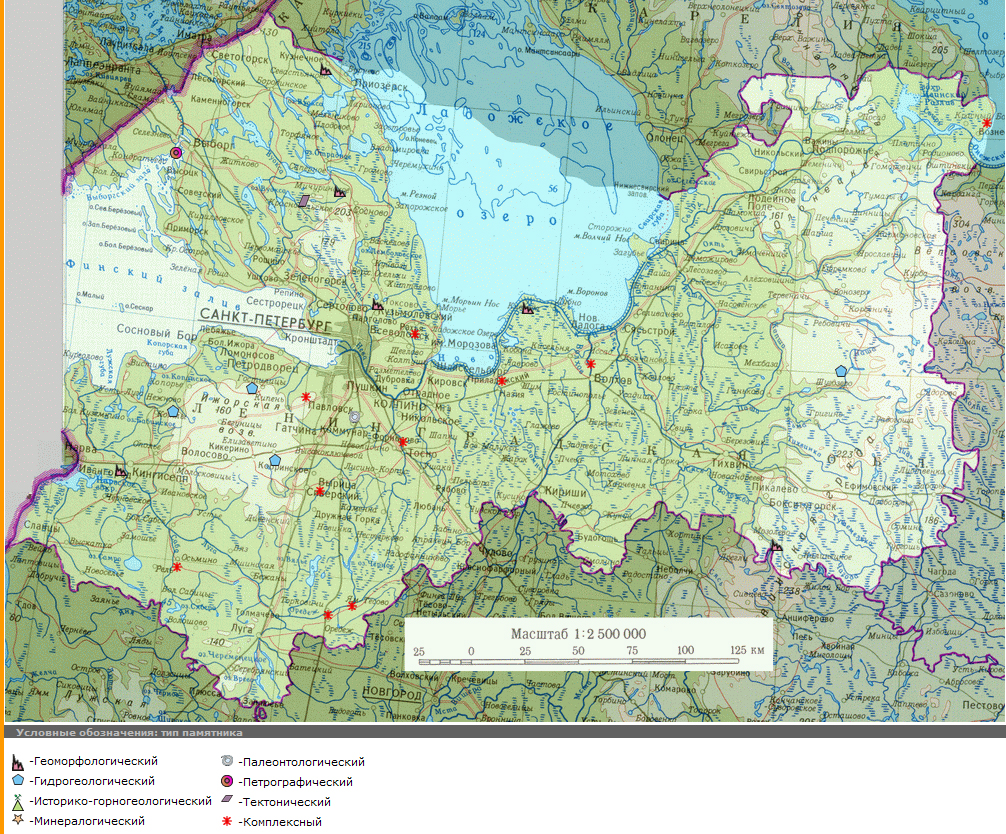 На карте обозначено местоположение выбранного объекта и соседних объектов
Карта является активной, т.е. при неведении курсора на объект высвечивается его название и появляется возможность вызвать окно с информацией по этому объекту
Дополнительная информация: геологическая карта района объекта
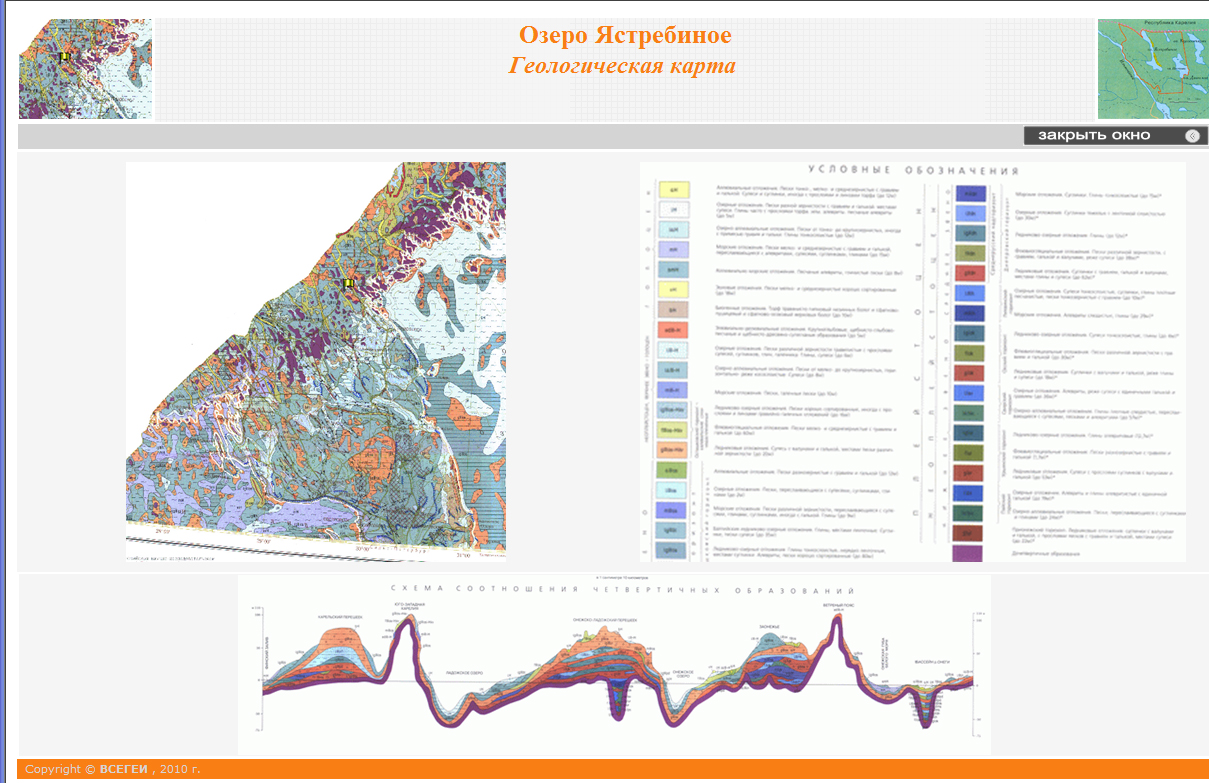 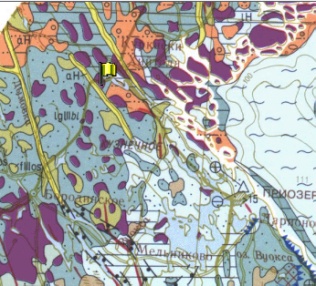 Дополнительная информация: фотографии объекта
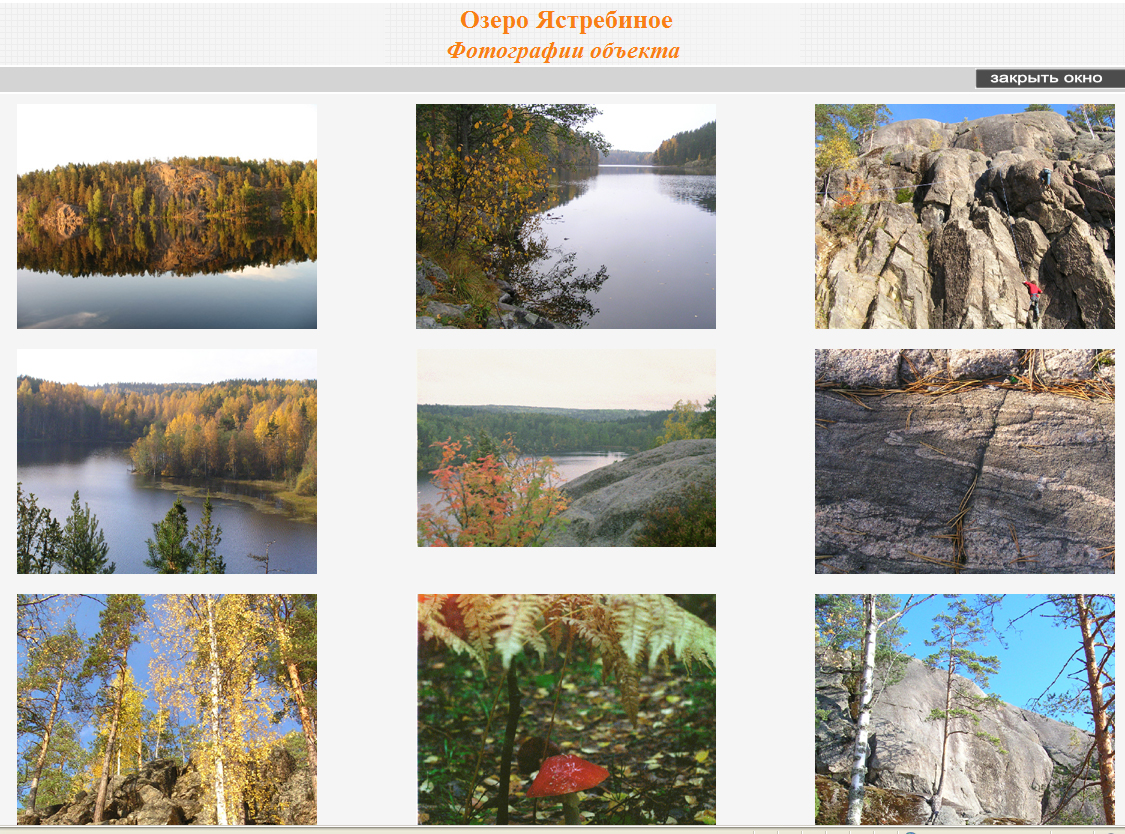 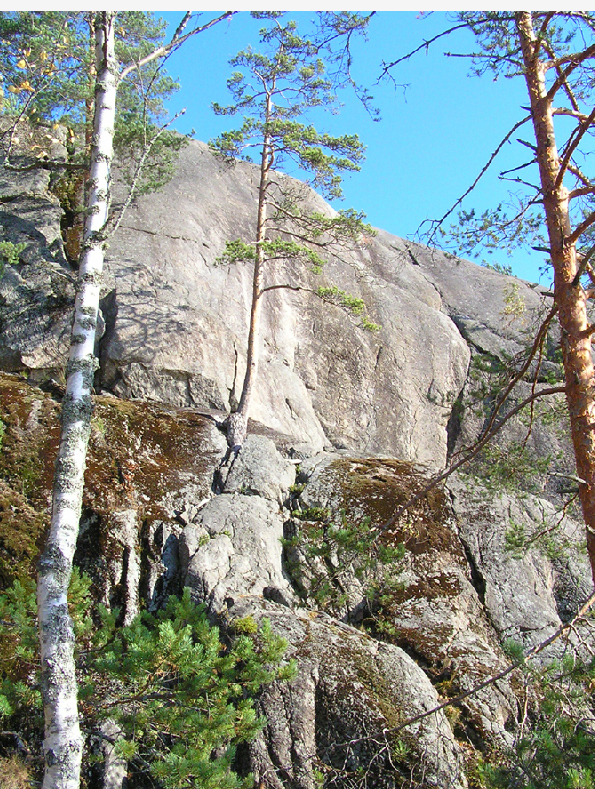 Дополнительная информация: паспорт особо охраняемой природной территории
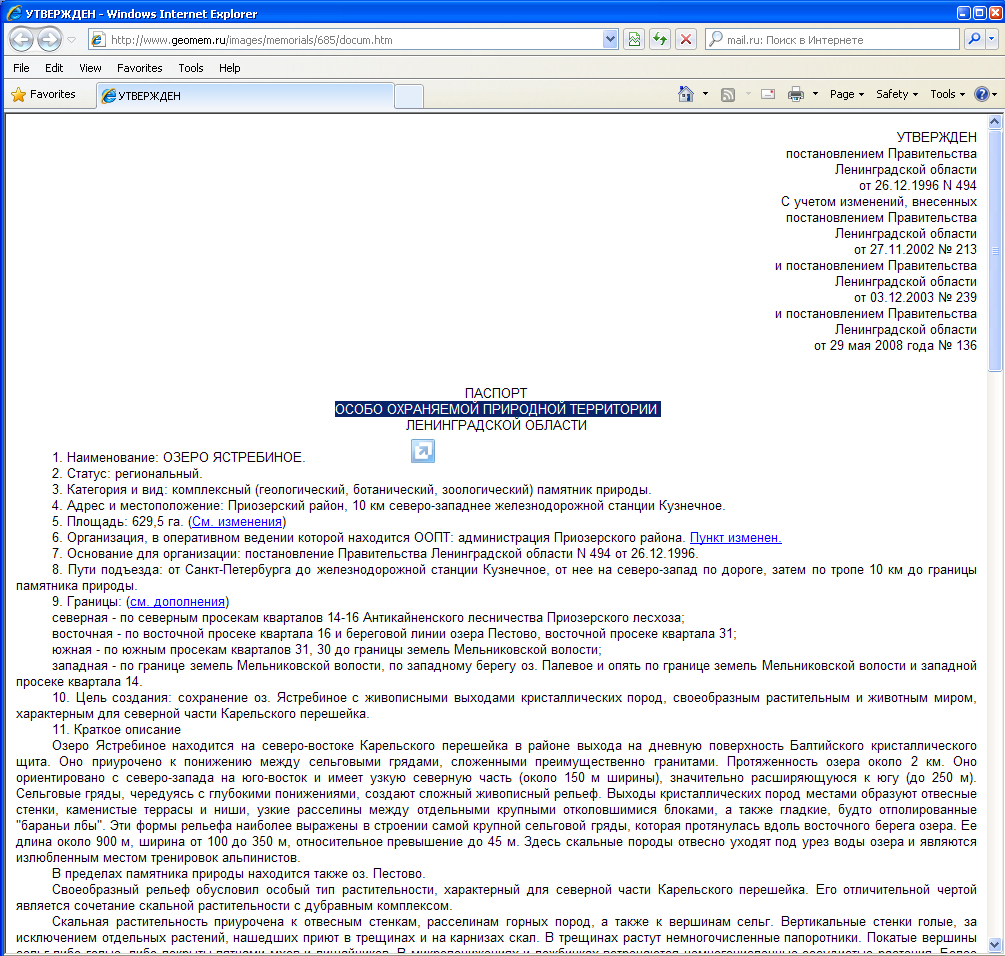 Дополнительная информация: статьи по теме,  путеводители, т.д.
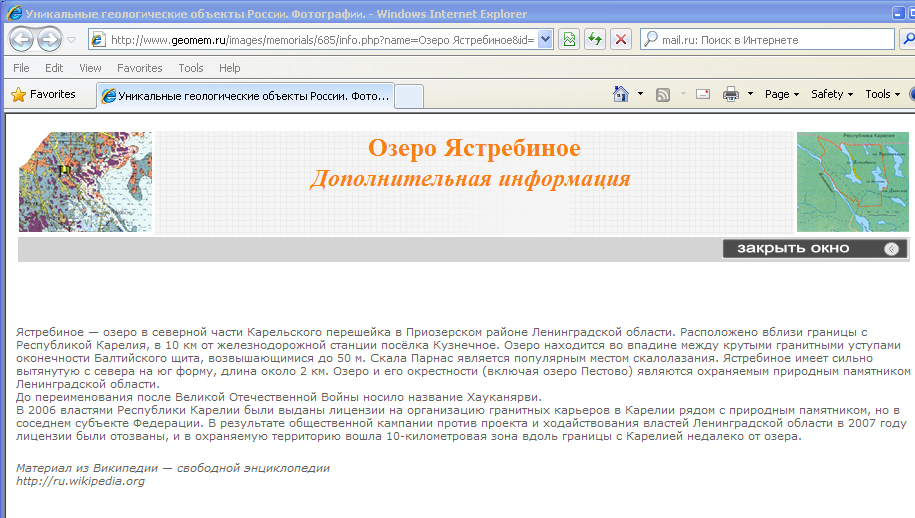 Форма обратной связи с пользователями системы
Для организации возможности интерактивной связи с пользователями предусмотрено окно “Форма обратной связи”
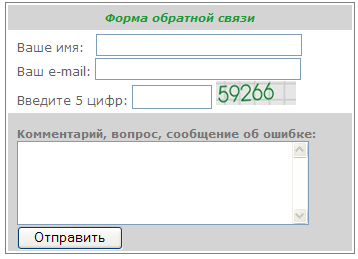 Сообщение, отправленное пользователем, получает и обрабатывает администратор системы
Статистика посещений сайта
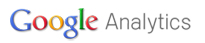 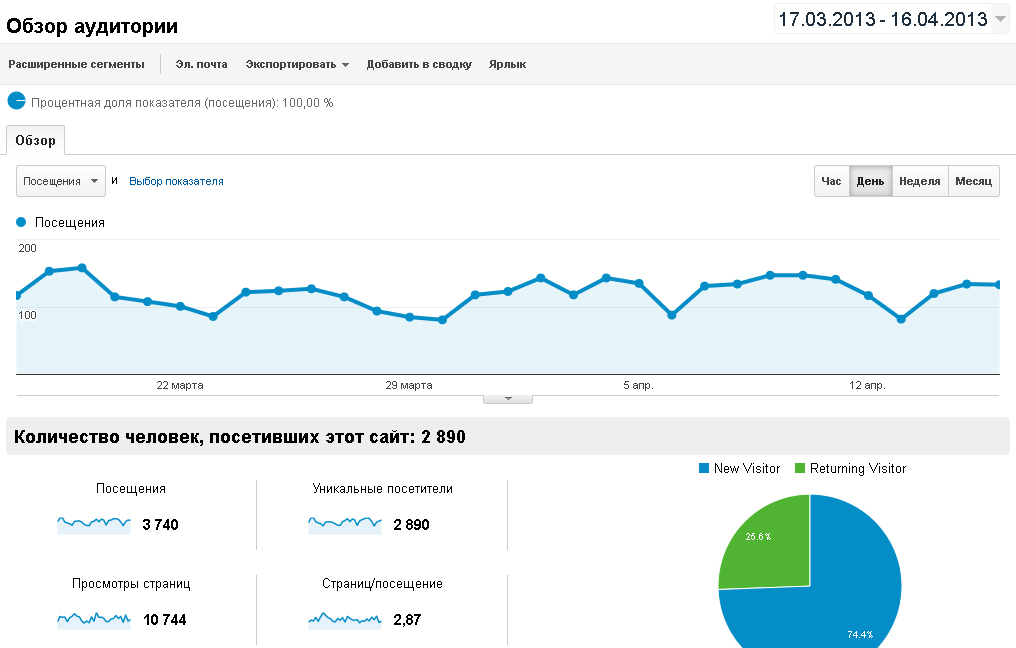 Статистика посещения сайта пользователями в течении марта-апреля.
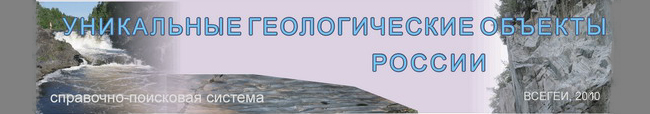 Международная конференция
«УНИКАЛЬНЫЕ ГЕОЛОГИЧЕСКИЕ ОБЪЕКТЫ РОССИИ: СОХРАНЕНИЕ И РЕКРЕАЦИОННЫЙ ПОТЕНЦИАЛ»
27–29 июня 2013, Санкт-Петербург, Россия 
Целью конференции является: - разработка стратегии сохранения и эффективного использования уникальных геологических объектов (geosites) России,- разработка рекомендаций по использованию уникальных геологических объектов (УГО) при проведении регионального геологического изучения территории Российской Федерации,- подготовка обоснований для использования УГО для целей геотуризма - разработка обоснований рекреационного потенциала территорий
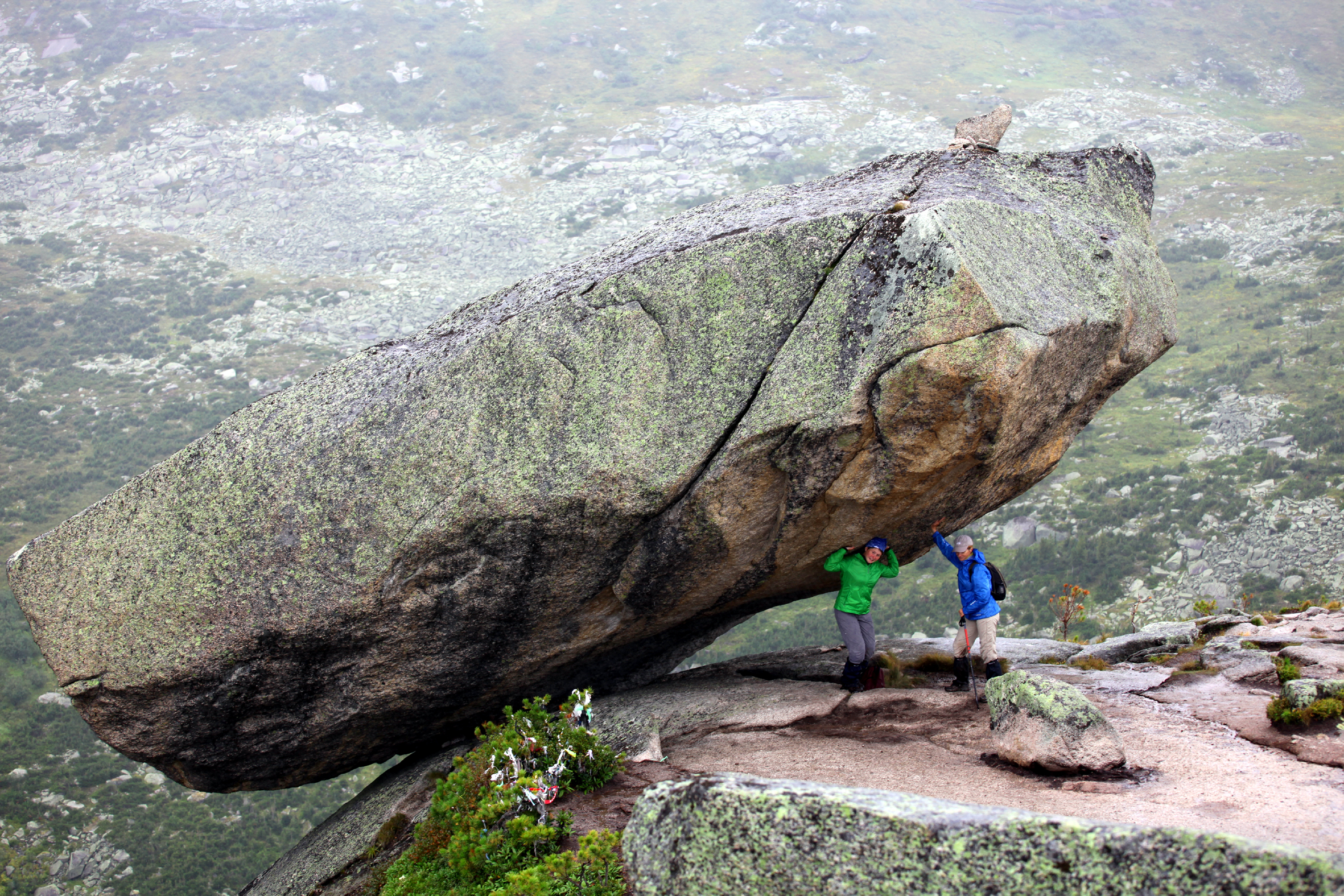 СПАСИБО  ЗА  ВНИМАНИЕ